I Am ResolvedText: II Corinthians 13:5
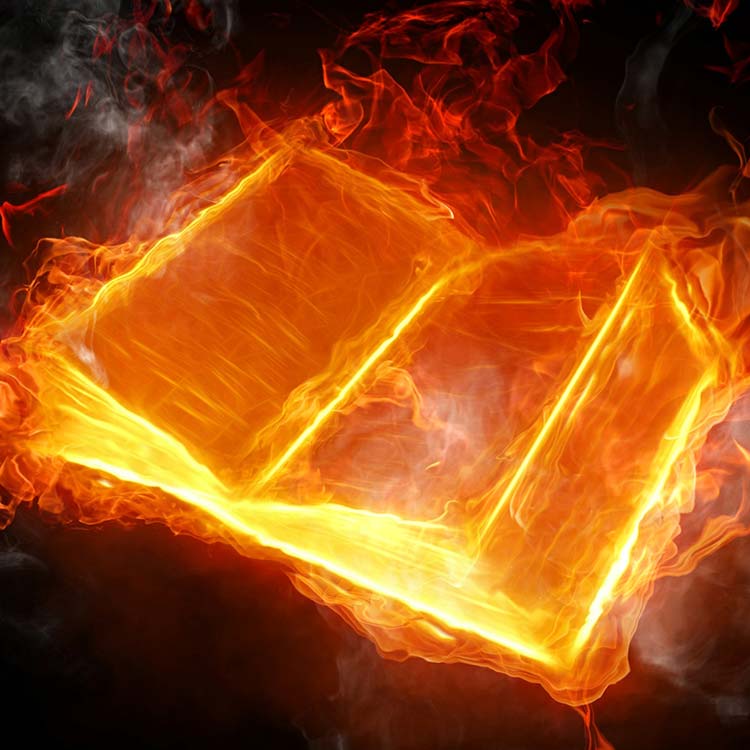 [Speaker Notes: By Nathan L Morrison
All Scripture given is from NASB unless otherwise stated

For further study, or if questions, please Call: 804-277-1983 or Visit www.courthousechurchofchrist.com

From I Am Resolved hymn by Palmer Hartsough]
Intro
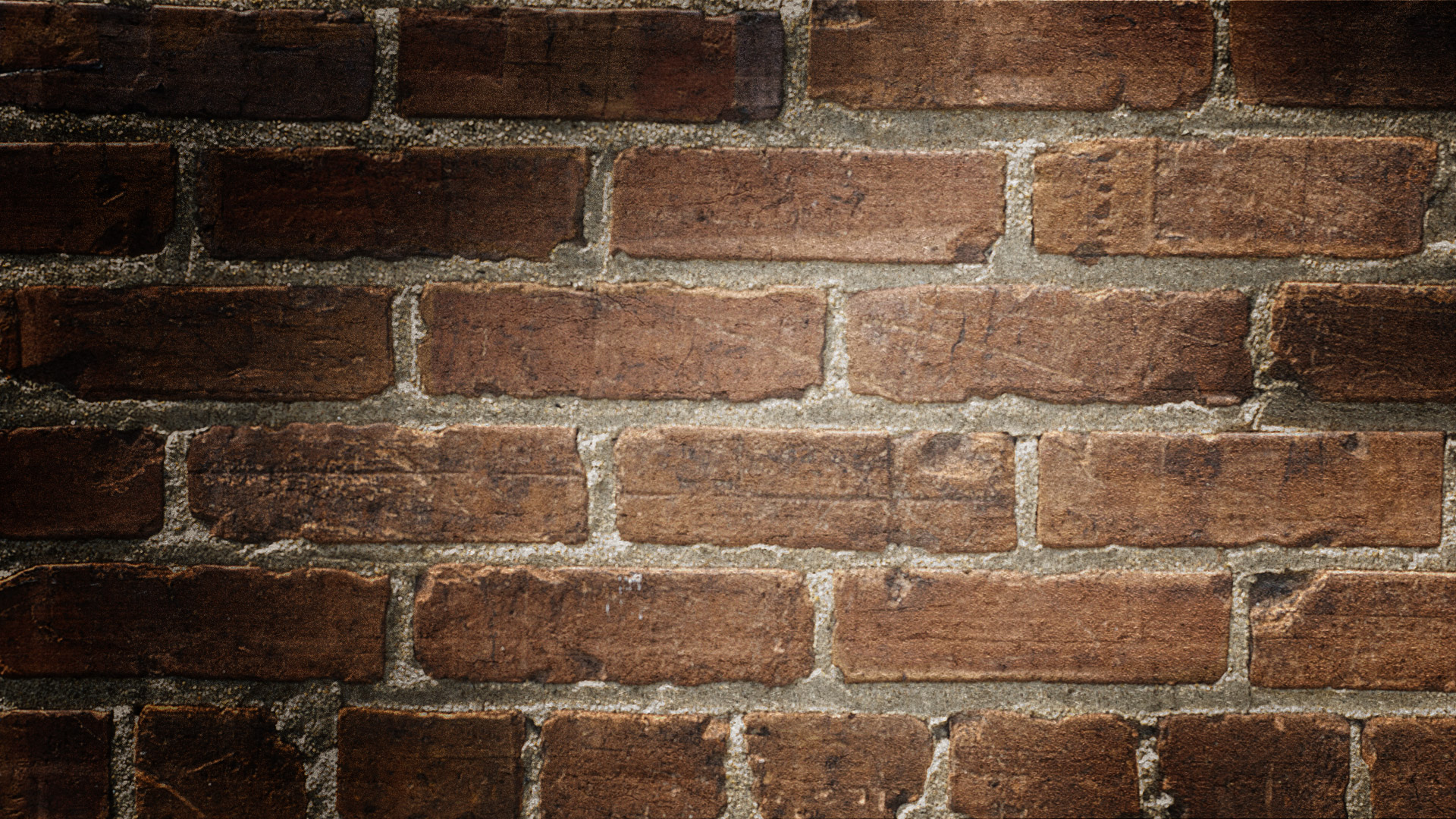 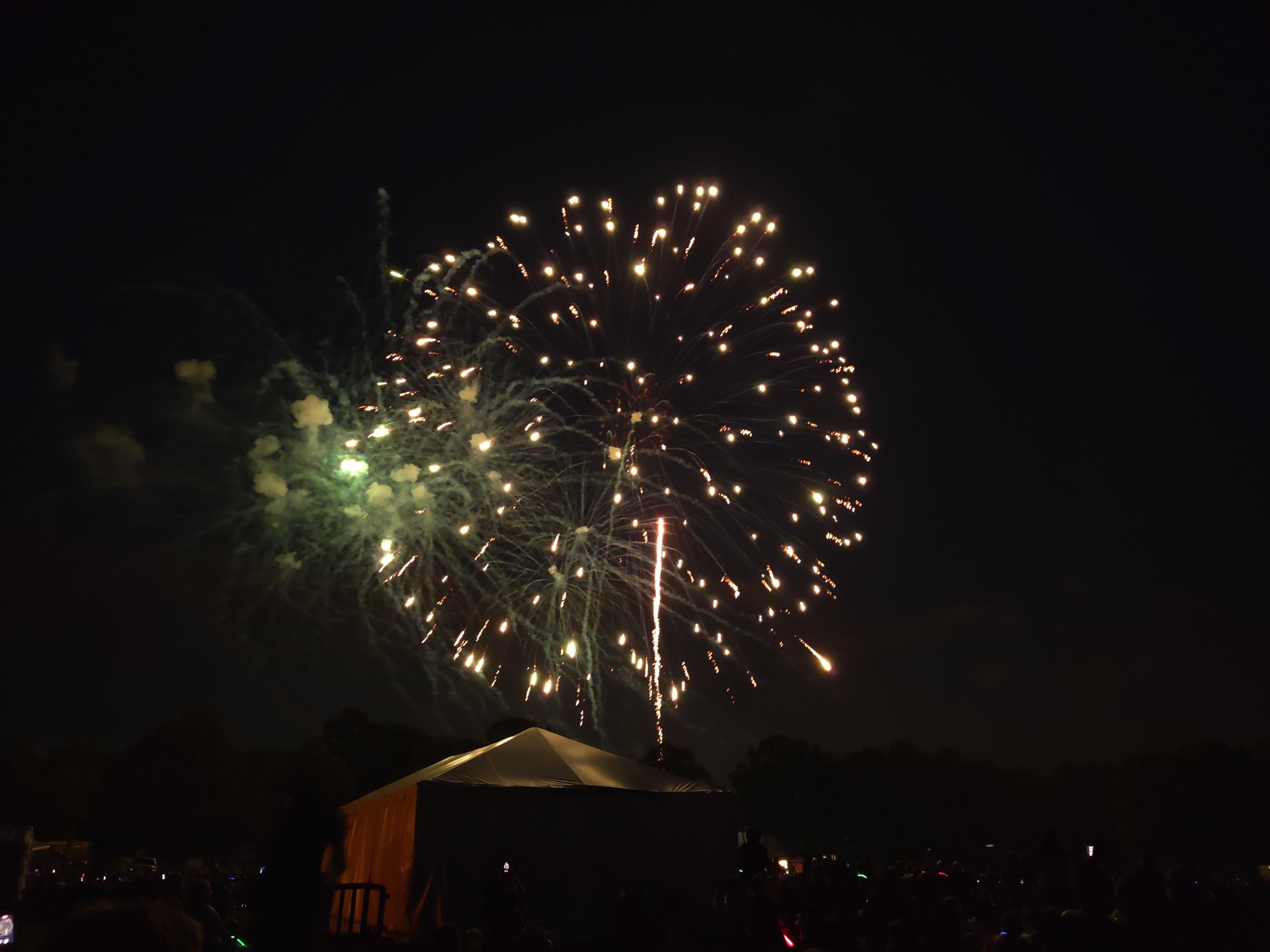 As one year fades into the archives of history, many people turn their attention to the new year!
I Am Resolved
Intro
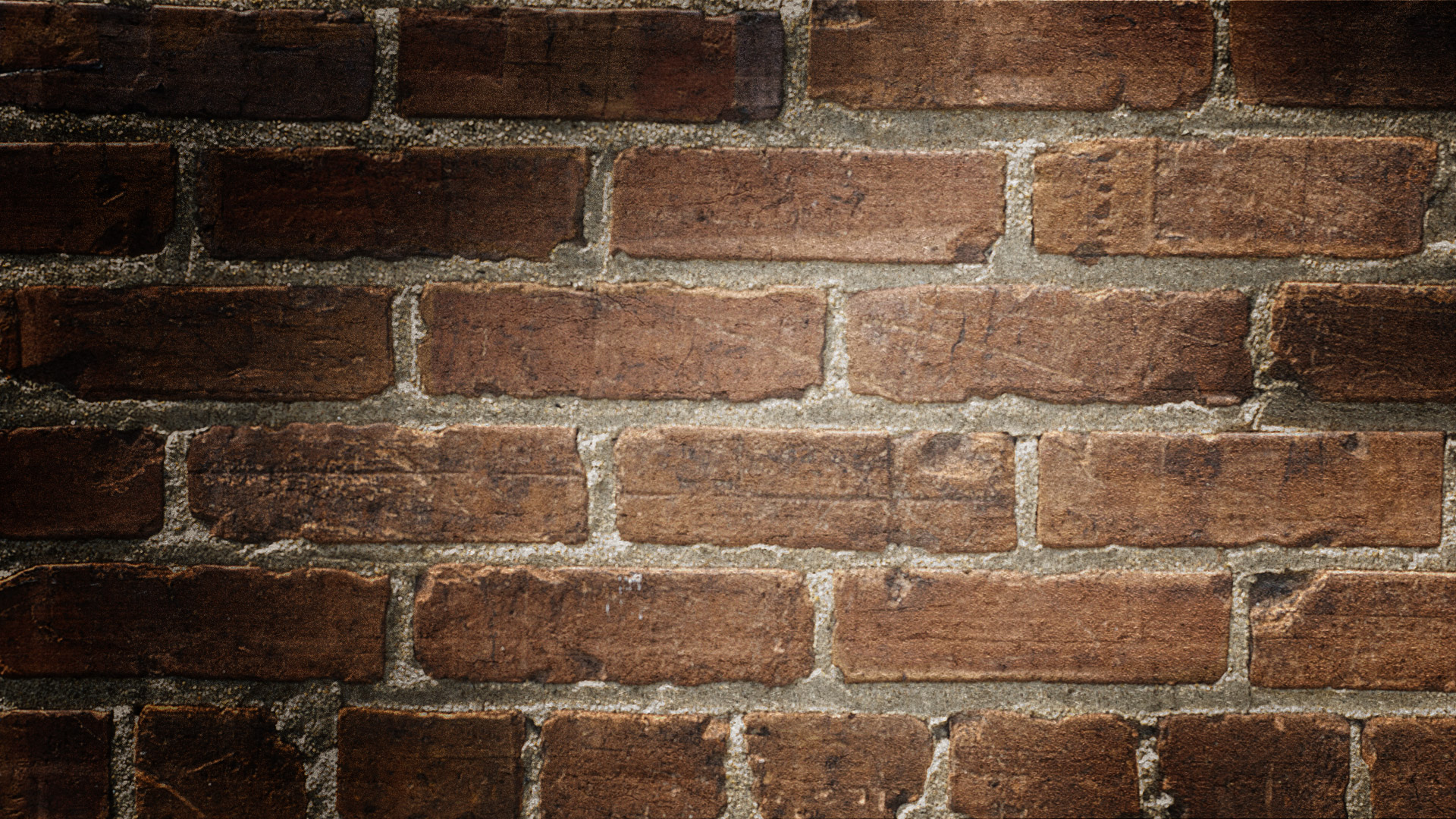 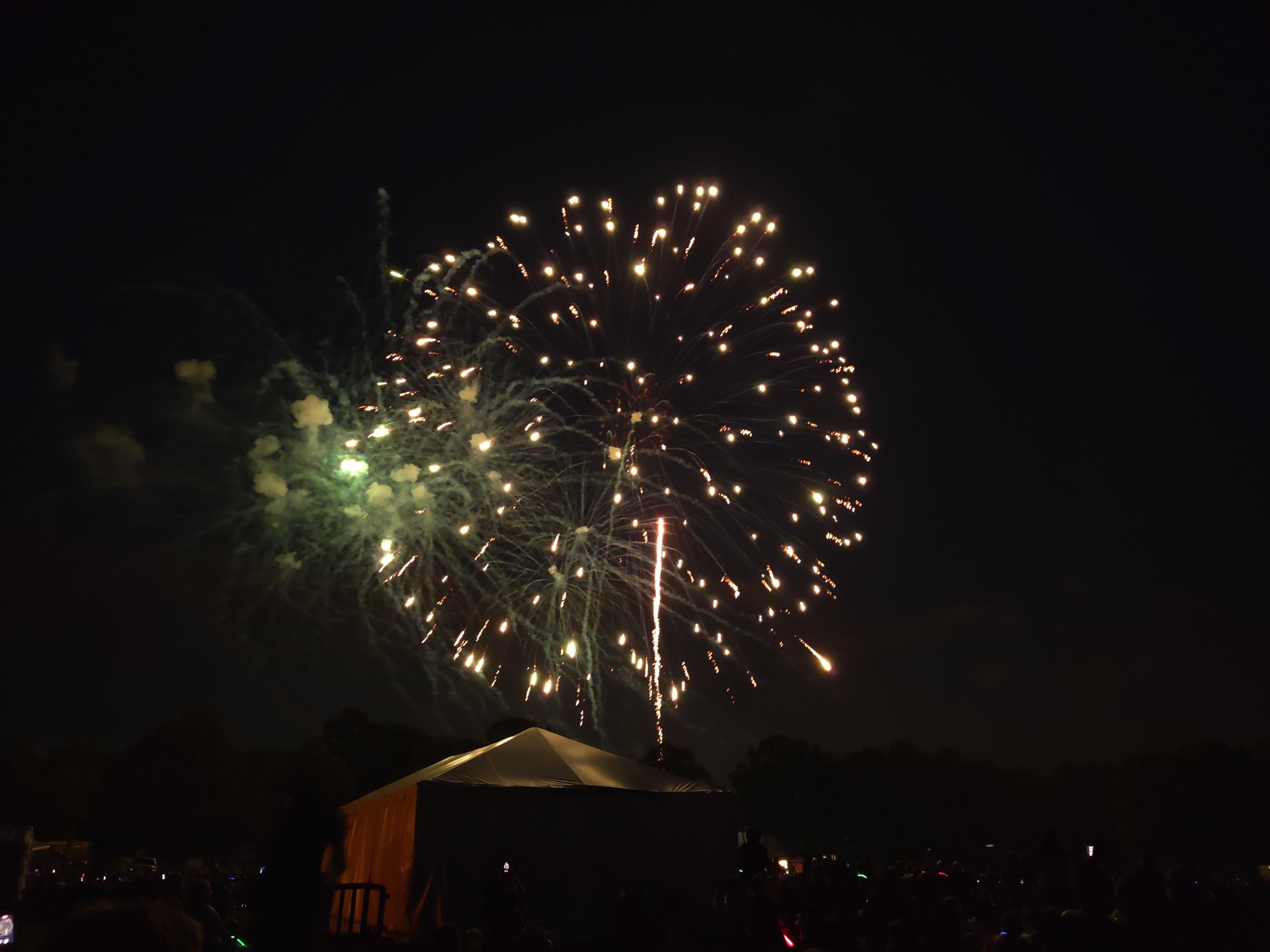 Many will make resolutions – most or all won’t be kept

Resolution: To declare one’s opinion, intent or purpose; determination (Webster’s)
I Am Resolved
Intro
II Corinthians 13:5
Test yourselves to see if you are in the faith; examine yourselves! Or do you not recognize this about yourselves, that Jesus Christ is in you--unless indeed you fail the test?
I Am Resolved
Intro
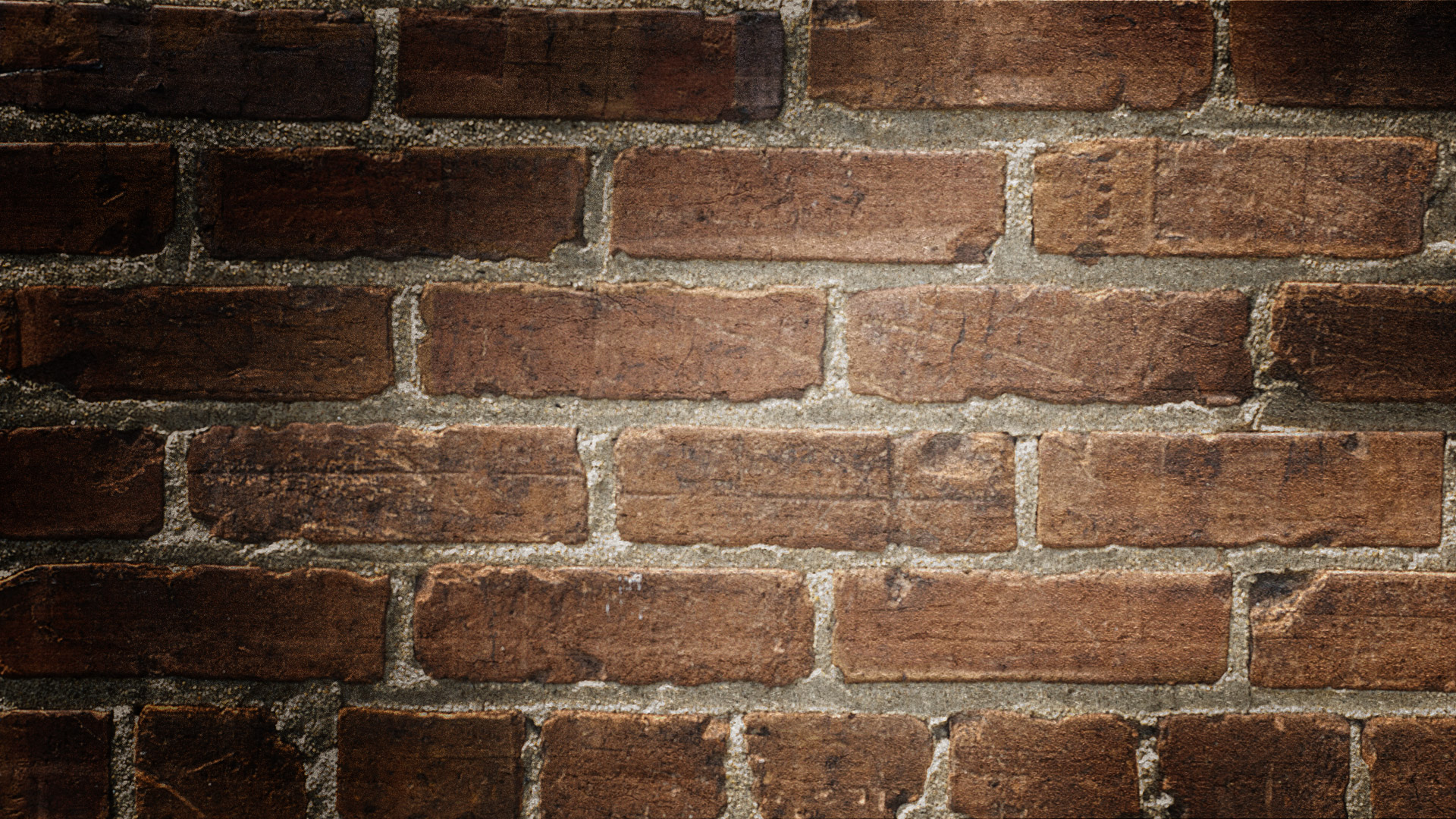 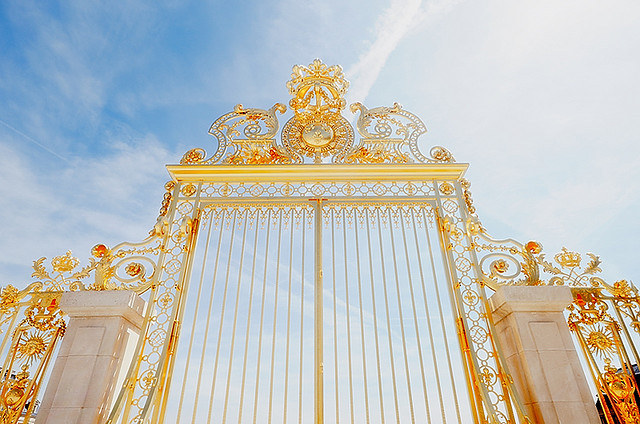 There are resolutions that must be kept if we are to spend eternity with God

Resolved: Firm in purpose or intent; determined  (Webster’s)
I Am Resolved
Intro
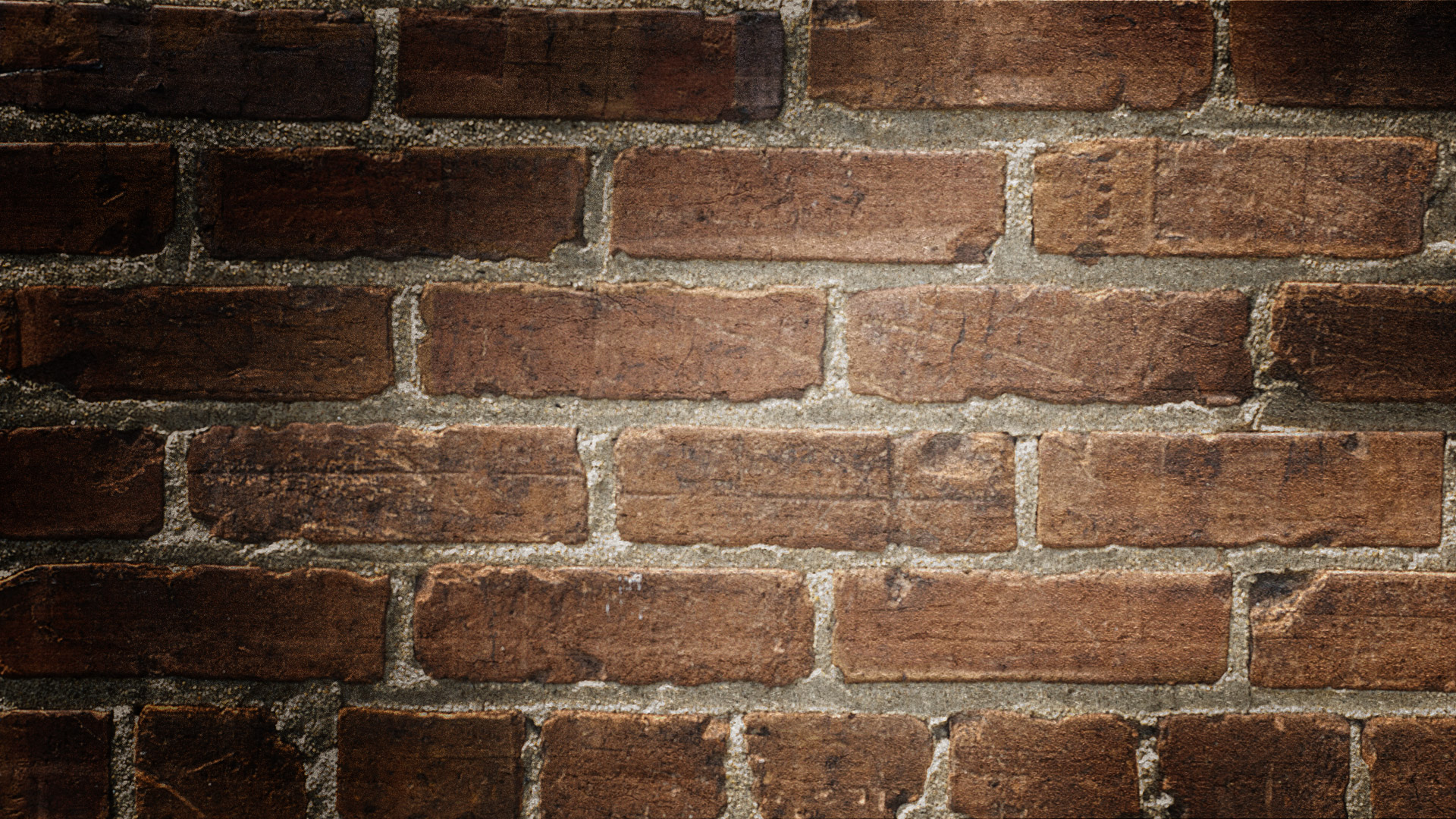 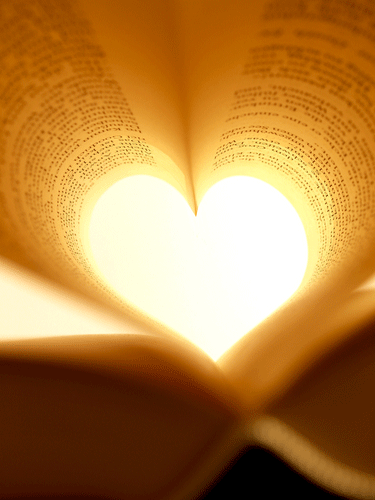 In our walk with God there are many things to which we must say, “I Am Resolved!”
I Am Resolved
Linger no longer because now is the Day of salvation
II Corinthians 6:2; Hebrews 3:1

The world tempts us 
I John 2:15-16
Hebrews 11:25; I John 2:17

Set your affections on things that are higher and nobler
II Corinthians 4:16-18
Philippians 4:8
Colossians 3:1-2
Not to be Charmed by the World
The world and all that it contains will one day perish:  Where is your treasure laid up?
I Am Resolved
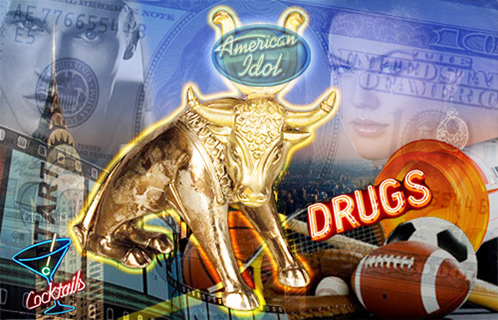 Jesus came as Savior & Lord
Matthew 7:21, Luke 2:10-11; John 20:28

Must obey Him & Follow Him
Luke 9:23
John 8:31
Revelation 2:10

He is our ultimate example!
John 13:13-15
To Follow the Savior
Many follow their own path:  Are you resolved to follow after Him each day?
I Am Resolved
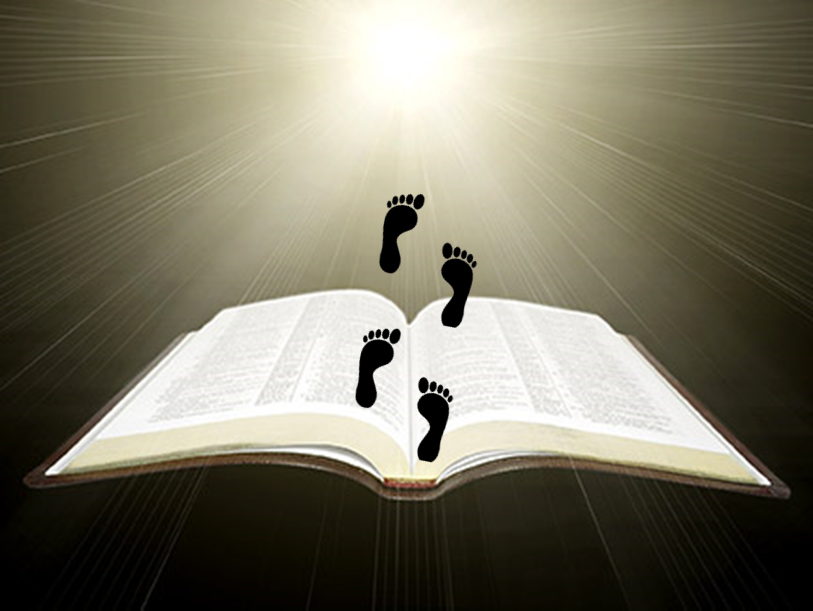 The kingdom of the Lord is His church
Matthew 16:18-19
Colossians 1:13

The church sounds forth the truth to save others!
Ephesians 3:8-10
I Thessalonians 1:8
I Timothy 3:15

Live godly to enter into the “eternal kingdom!”
II Peter 1:10-11
To Enter the Kingdom
Many don’t plan on their eternal destination:    Are you resolved to enter Heaven?
I Am Resolved
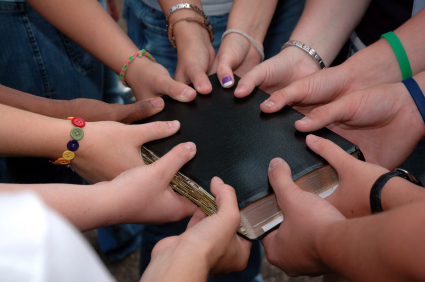 I Am Resolved
Conclusion
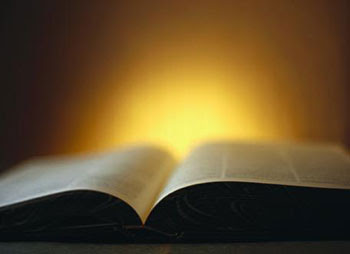 Nothing wrong with making resolutions, but let us make sure to keep the eternal ones! 
(Acts 11:23)
Let us all be able to say, “I Am Resolved” to walk “the Heavenly way!”
(Philippians 4:1; I Corinthians 15:58)
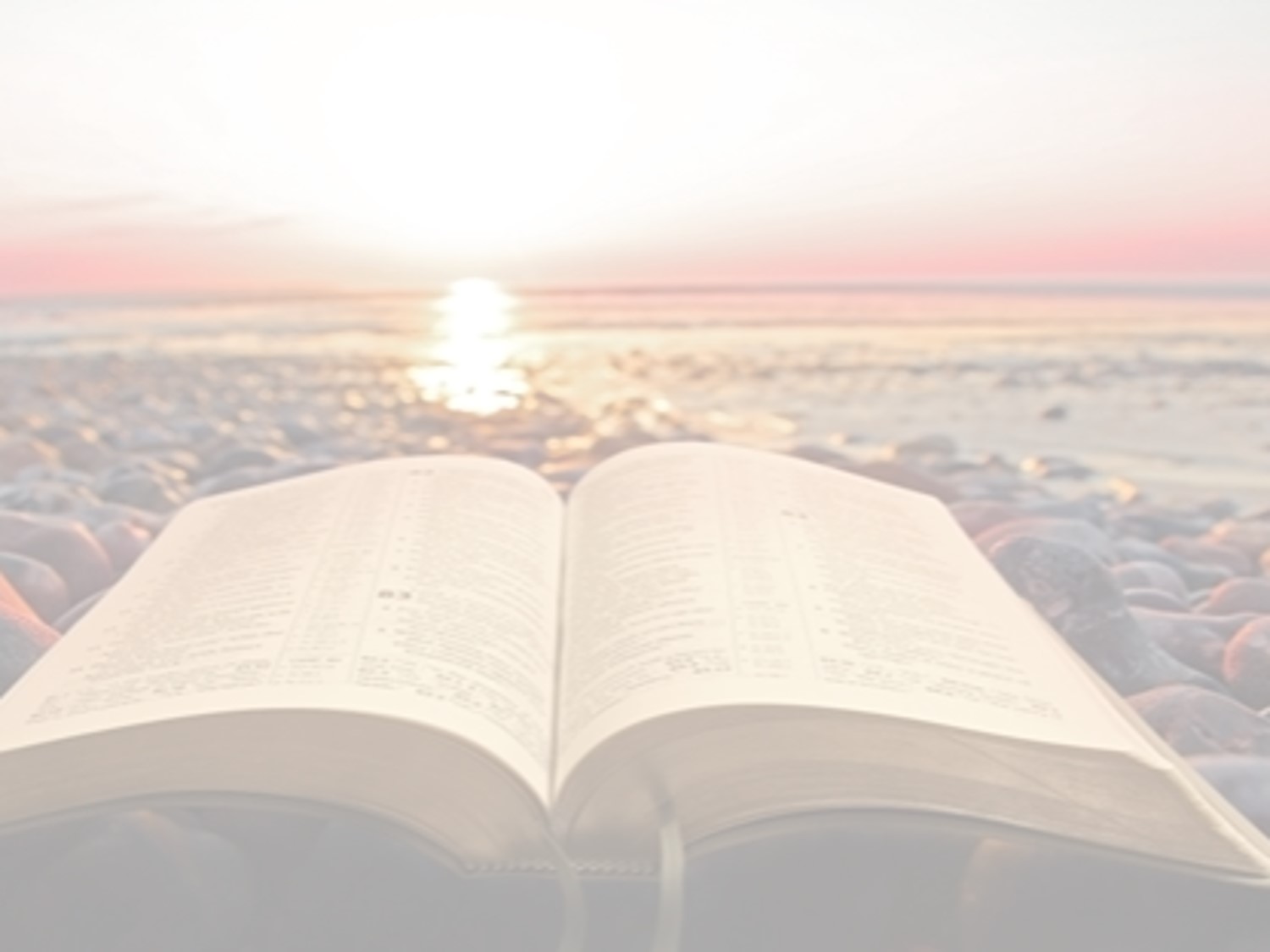 “What Must I Do To Be Saved?”
Hear The Gospel (Jn. 5:24; Rom. 10:17)
Believe In Christ (Jn. 3:16-18; Jn. 8:24)
Repent Of Sins (Lk. 13:3-5; Acts 2:38)
Confess Christ (Mt. 10:32; Rom. 10:10)
Be Baptized (Mk. 16:16; Acts 22:16)
Remain Faithful (Jn. 8:31; Rev. 2:10)
For The Erring Saint: 
Repent (Acts 8:22), Confess (I Jn. 1:9),
Pray (Acts 8:22)